Presentation of the Research Proposal
Lazaros Efstathiadis
PhD Candidate at the University of Alicante
A few words about the candidate
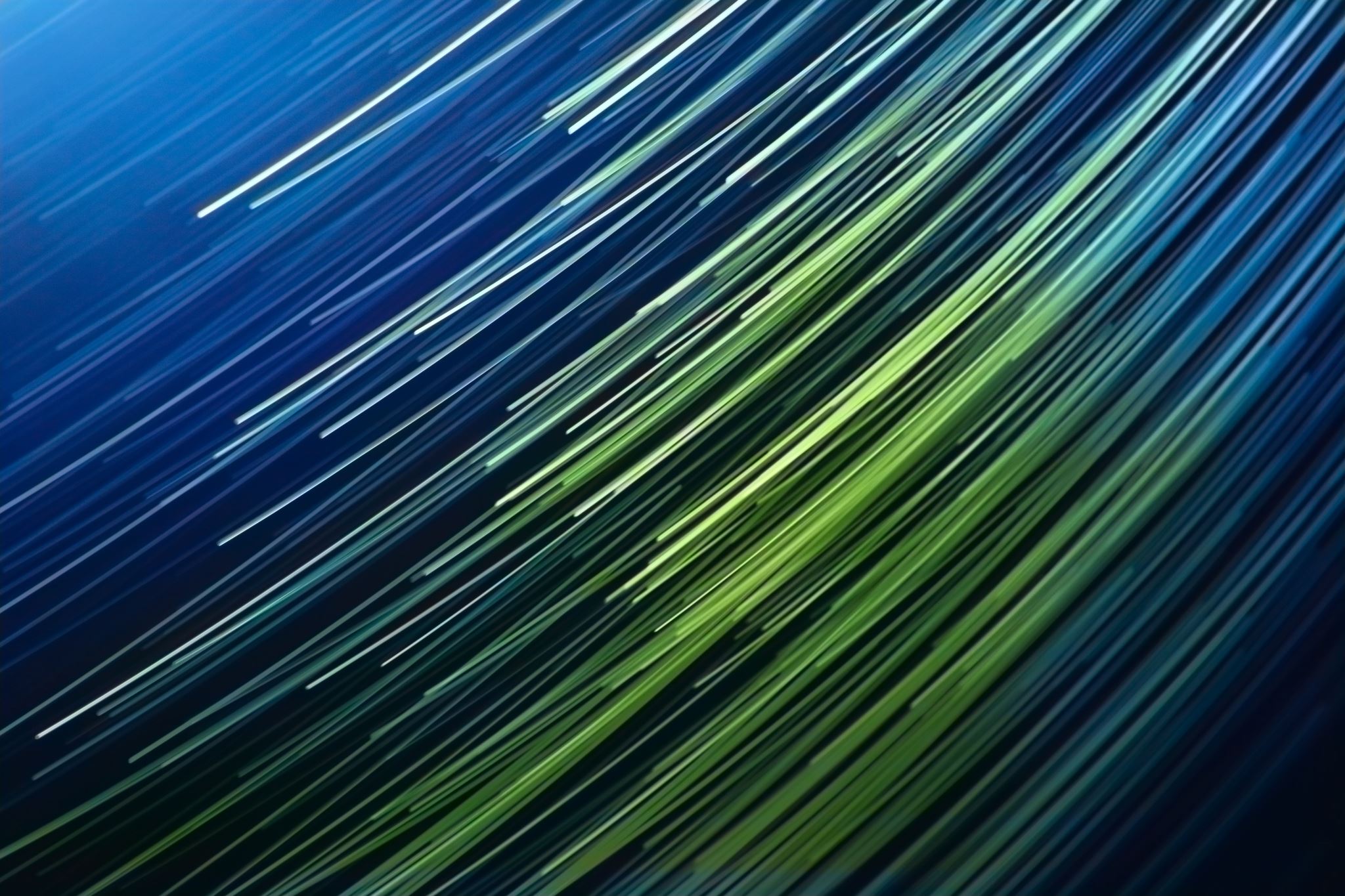 A few words about the candidate
Purpose of the research
The purpose of this doctoral thesis is to examine the views and experiences of special education philologists regarding the use of differentiated educational practices.
Research problem
Areas of research
What about research?
The purpose of this doctoral dissertation is to explore the views of special education philologists regarding the use of differentiated educational practices. Specifically, the research questions are as follows:
1. What is the relationship between the level of understanding and implementation of Differentiated Teaching practices?
2. In which categories of the questionnaire are there discrepancies between the comprehension and application scales?
3. The level of understanding of the Differentiated Teaching practices regarding the categories: Content, Process, Teaching Materials, Learning Products, Assessment and Classroom Management and the set of categories is differentiated according to the individual characteristics of Primary Education teachers such as gender, age , employment, studies, years of experience in General and Special Education, school district, and Differentiated Education training?
4. The level of implementation of Differentiated Teaching practices is differentiated regarding the categories: Content, Process, Teaching Materials, Learning Products (results), Assessment and Class Management and all the categories depending on the individual characteristics of Primary Education teachers such as gender , age, employment, education, years of experience in General and Special Education, school district, and Differentiated Education training?
5. Does the degree of Difficulties faced by Primary Education teachers in the implementation of Differentiated Teaching differ according to their individual characteristics (gender, age, work relationship, studies, years of experience in General and Special Education, work area and training in differentiated teaching)?
6. Which Difficulties do teachers face to a greater extent in implementing Differentiated Teaching practices?
7. What is the relationship between the level of understanding and application and the Difficulties faced by teachers in implementing Differentiated Teaching?
Literature review
Literature review
Differentiated teaching is a trend in the implementation of the educational project, which focuses on the special educational needs of students and provides them with various options for access to information, so that effective learning can take place.  
The method of differentiated teaching can be used in the context of the modern school classroom, as it includes a diversified student population in terms of their characteristics and educational needs. 
It is a method that is widely used in the field of Special Education, as it is considered particularly suitable for students with learning difficulties and other special educational needs, emphasizing their particularities, their abilities and the difficulties they face.
Research methodology
The investigation has
Personal characteristics of users (14 questions)
Views of participants regarding the use of differentiated educational practices (65 questions):
1. Differentiation of Content (15 questions),
2. Differentiation of the Process (11 questions),
3. Differentiation of Teaching Material (5 questions),
4. Differentiation of Learning Products (5 questions),
5. Differentiation of Evaluation (11 questions) and
6. Differentiation of Classroom Management (18 questions).
What’s been done so far
The literature review has been completed
The construction of the questionnaires was completed
The survey was completed
The analysis is in progress
Future steps
Completing the thesis by the end of 2024
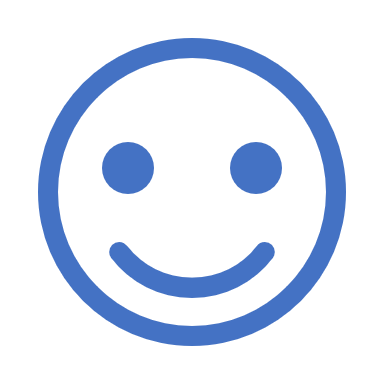 Thanks for your time